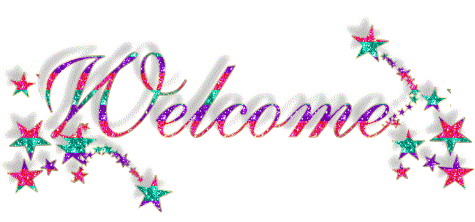 পাঠ পরিচিতি
শ্রেণী     : সপ্তম বিষয়    : সাধারন বিজ্ঞান
 অধ্যায়   : ১৪ তম
শিক্ষক পরিচিতি :
মোঃ ইমরান হোসেন   
     সহকারী শিক্ষক
     জালাল মেমোরিয়াল হাই স্কুল
     লাকসাম, কুমিল্লা।
     মোবাইল নং-০১৭৯৯-২০৪০৪২
শিখন ফল 

 1। চুম্বকের সংজ্ঞা বলতে পারবে। 
 ২। চুম্বকের প্রকার ভেদ করতে পারবে ।
 ৩। চুম্বকের ধর্ম কি কি লিখতে পারবে । 
 ৪। চৌম্বকের ব্যাবহার আলোচনা করতে
     পারবে।
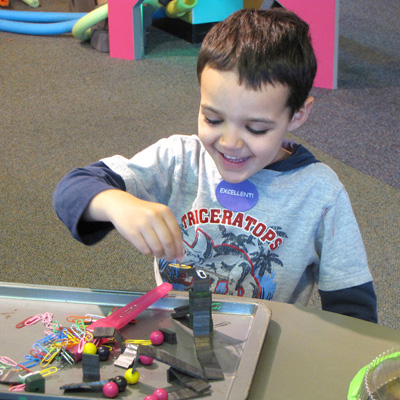 বলতো ছেলেটি কি করছে।
আজকের পাঠ:
চুম্বক
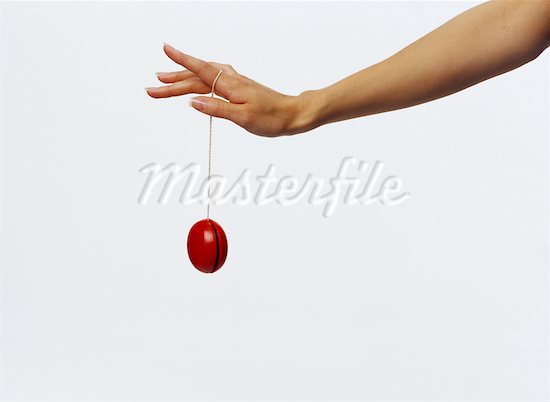 চুম্বক
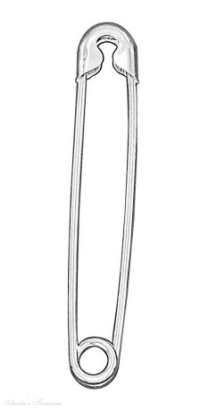 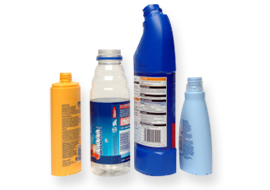 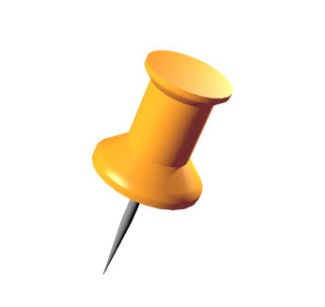 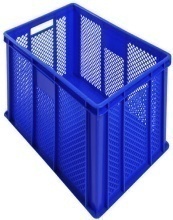 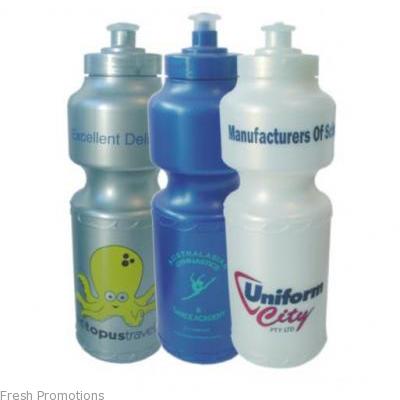 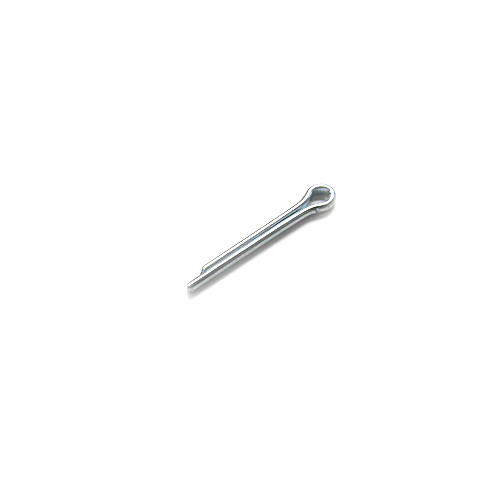 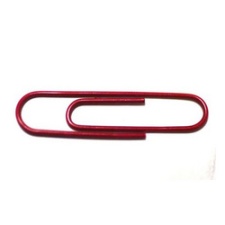 চুম্বকীয় পদার্থ
অচুম্বকীয় পদার্থ
সাধারন ভাবে চুম্বক ২ প্রকার
প্রাকৃকিত চুম্বক
কৃত্তিম চুম্বক
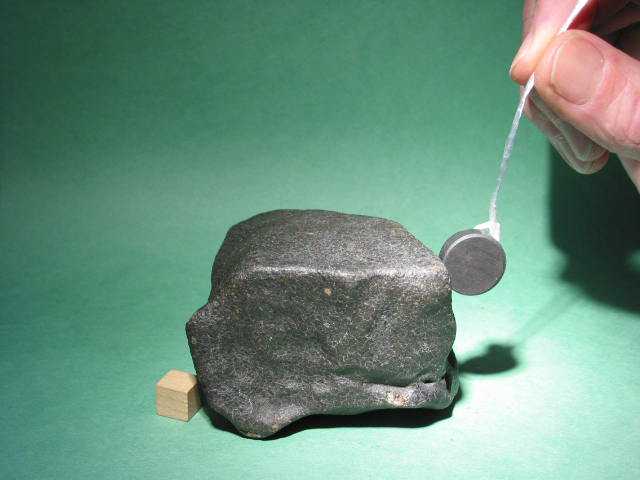 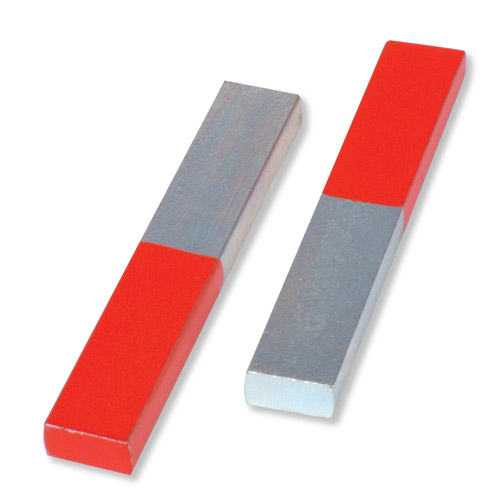 কৃত্তিম চুম্বক
প্রাকৃকিত চুম্বক
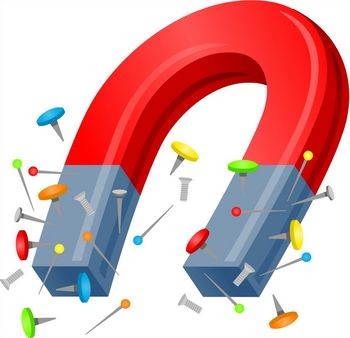 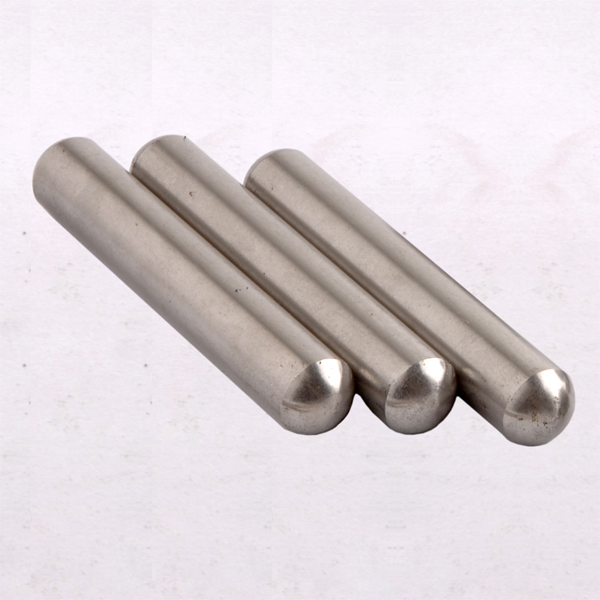 শলাকা চুম্বক
অশ্বক্ষুরাকৃতি চুম্বক
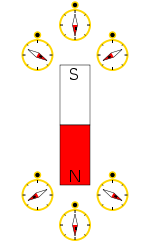 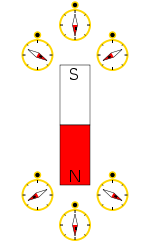 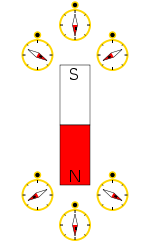 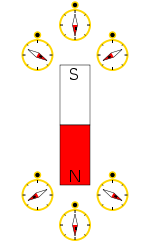 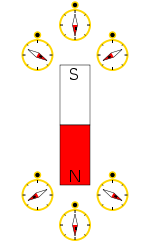 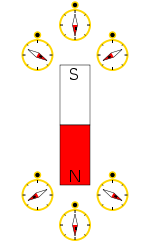 চুম্বক এর আকর্ষন, বিকর্ষণ
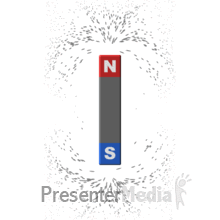 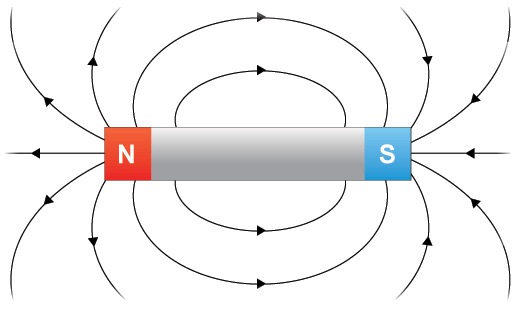 চুম্বকের ধর্ম: আকর্ষনীয়, দিকদর্শী।
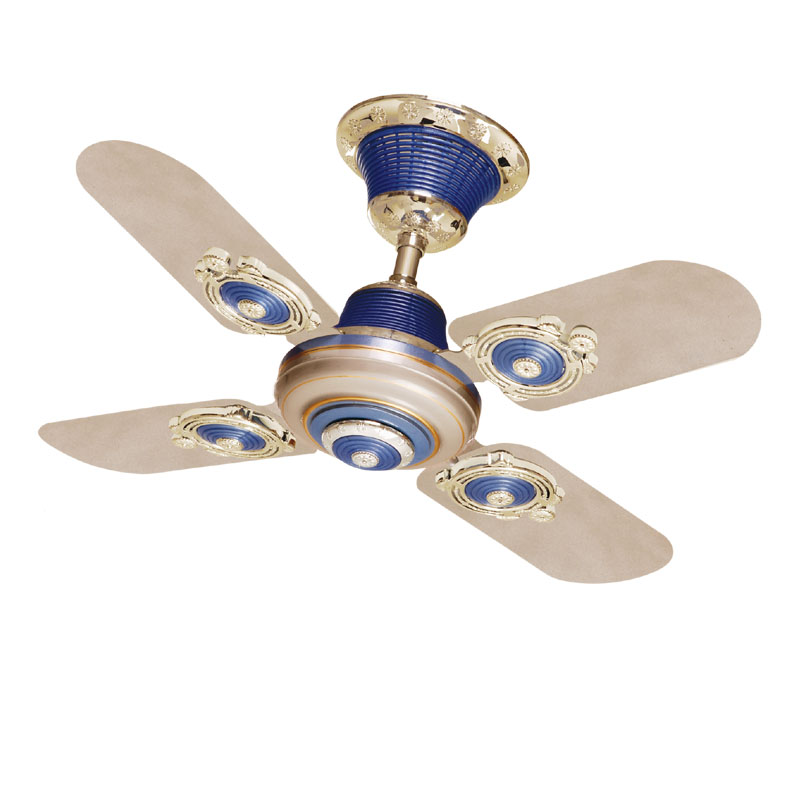 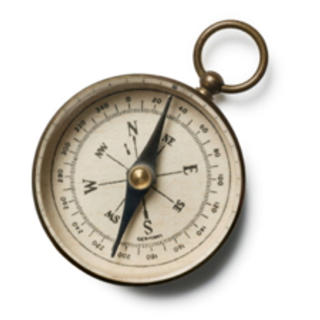 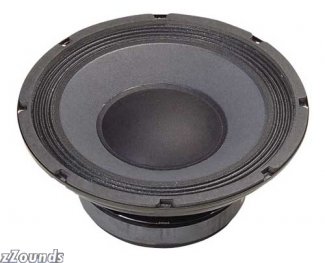 চুম্বক ব্যবহার করা হয়েছে ।
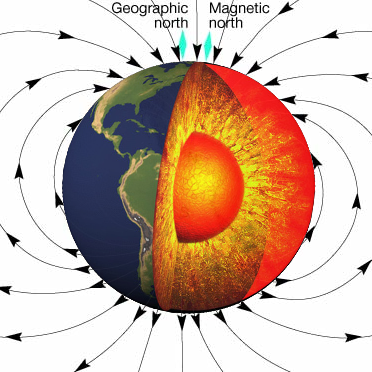 চুম্বক ক্ষেত্র
দলীয় কাজঃ
কয়েকটি চুম্বকিয় পদার্থের নাম  লেখ ।
একক কাজ
ভূ-চুম্বক কি ব্যাখ্যা কর।
মূল্যায়ন:
১।  চুম্বক কি বলতে পারবে।
২।  চুম্বকের কয়টি ধর্ম আছে ?
৩। চুম্বক উত্তর দক্ষিন মুখ করে থাকে কেন ?
৪। চুম্বক কোন জাতিয় পদার্থকে  আকর্ষন করে।
বাড়ীর কাজ :
চুম্বকের ব্যবহার 
     সম্বন্ধে যাহা জান 
       তা আলোচনা কর।
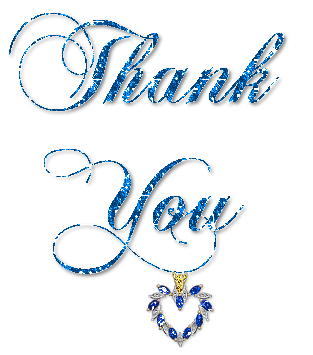